Путешествие в страну Здоровья
Первая станция – «Наши лучшие друзья».
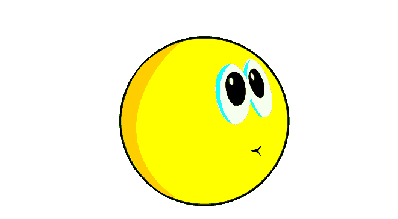 Солнце, воздух и водаПомогают нам всегда
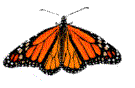 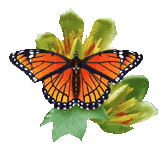 Вторая станция – «Личная гигиена».
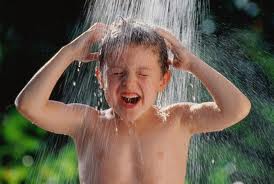 Запомнить нужно навсегда:
Залог здоровья – чистота.
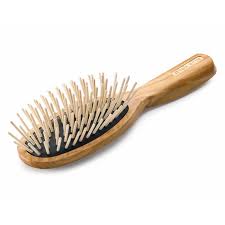 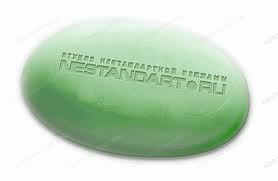 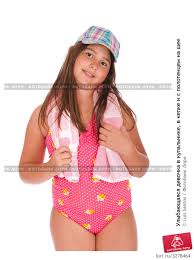 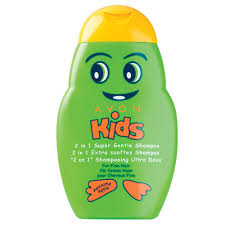 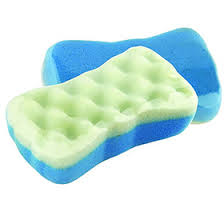 Третья станция – «Закаляйся».
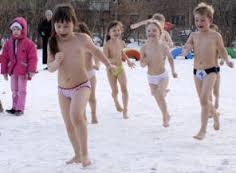 Если хочешь быть здоров – закаляйся
Физкультурой, спортом занимайся.
Водные процедуры
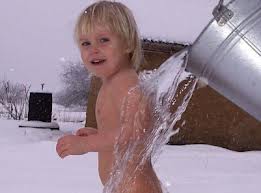 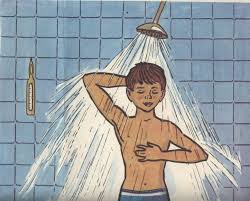 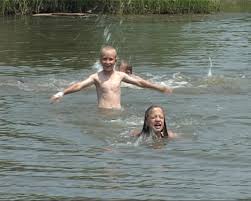 Солнечно-воздушные ванны
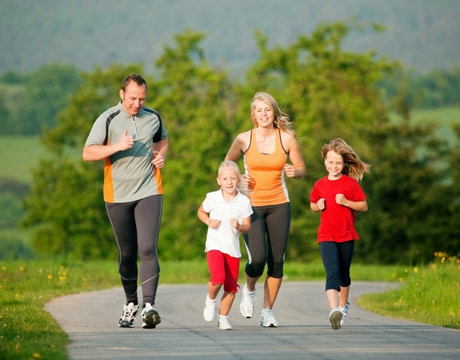 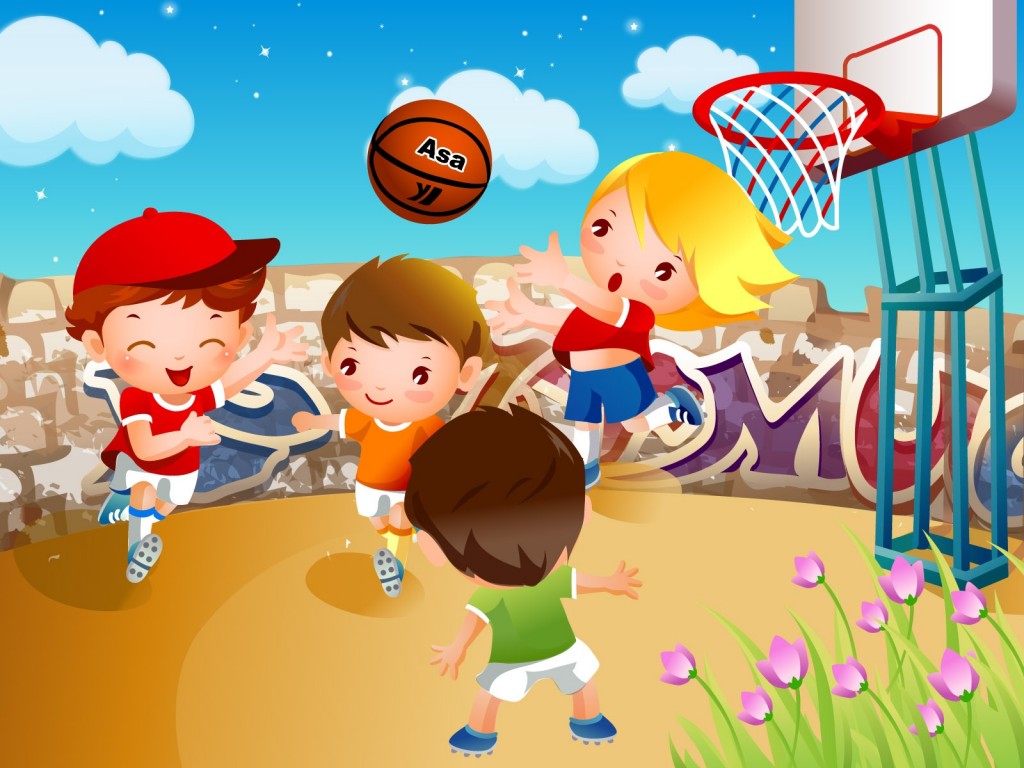 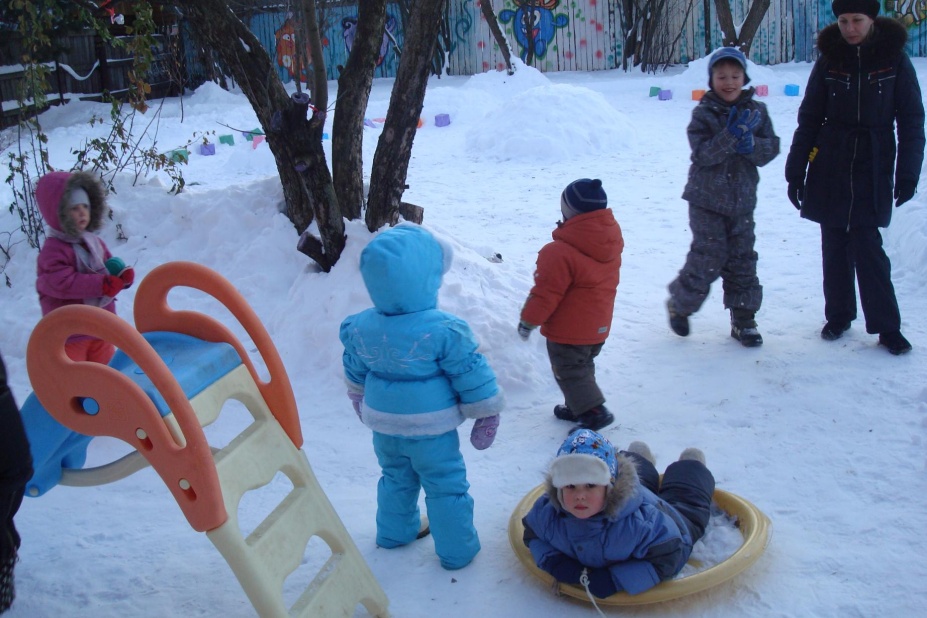 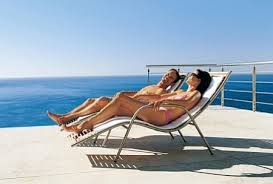 Результаты анкетирования
Четвертая станция – «Здоровое питание».
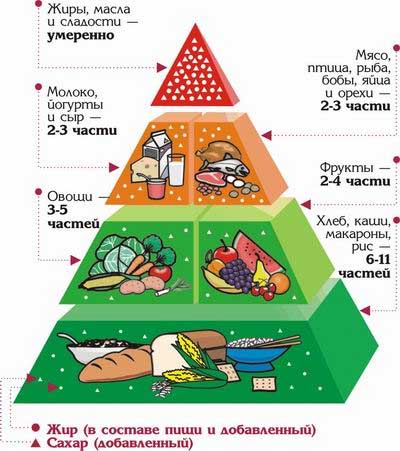 Два основных химических компонента пищи
Органические вещества:
        белки,     жиры,    углеводы
Организм
человека
Неорганические в-ва:
вода, витамины, мин. соли
Животные                                                                                          чай        животные       овощи
Мясо          сл. масло                                                                                        кофе       мясо               фрукты
Рыба          сметана                   _                                                                      соки       молоко
Молоко    сливки                                                                                            молоко     яйца
Яйца           сыр                                                                                                 кефир       и др.
          Растительные                                                               овощи    растительные
Орехи   подсолнечное    хлеб                                                  фрукты   овощи
Крупы   кукурузное          булочки                                                            фрукты
              оливковое         печенье                                                            крупы
              масла                  крупы
              орехи                  овощи
              овсяная              фрукты
              крупа
Найдите продукты полезные для зрения.
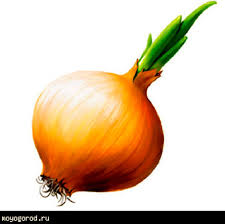 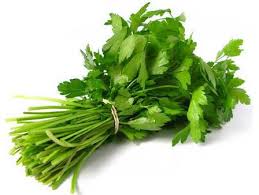 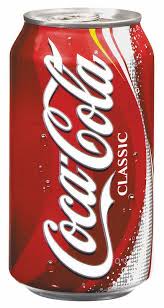 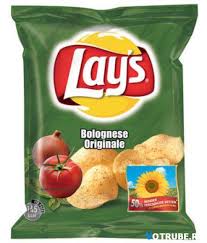 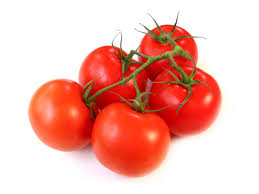 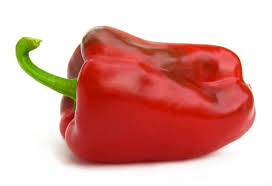 Продукты полезные для зрения
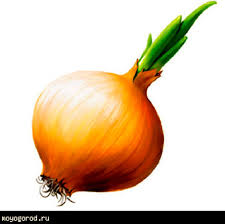 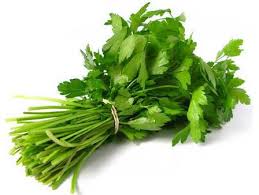 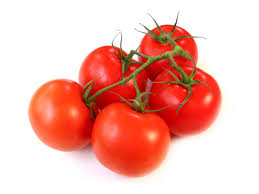 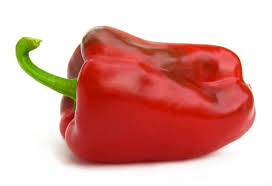 Найдите продукты полезные для здоровья зубов.
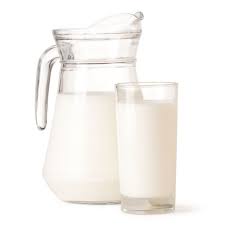 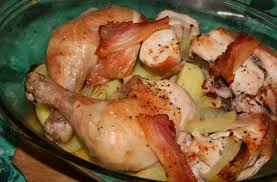 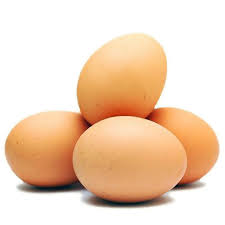 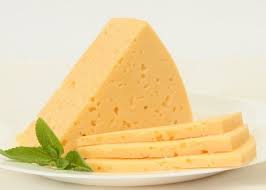 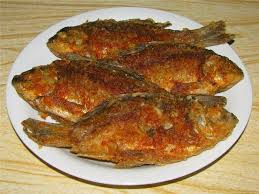 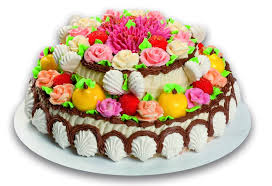 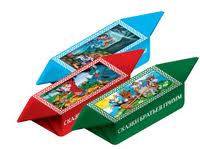 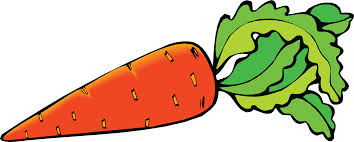 Продукты полезные для здоровья зубов.
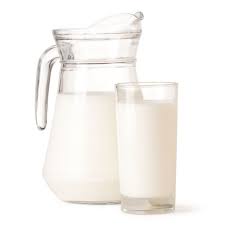 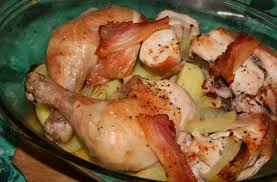 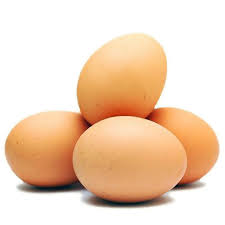 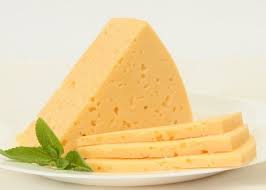 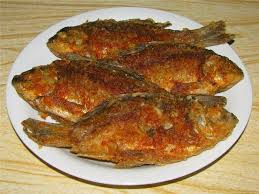 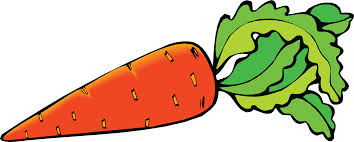 Результаты анкетирования.
Желаем 
крепкого
здоровья